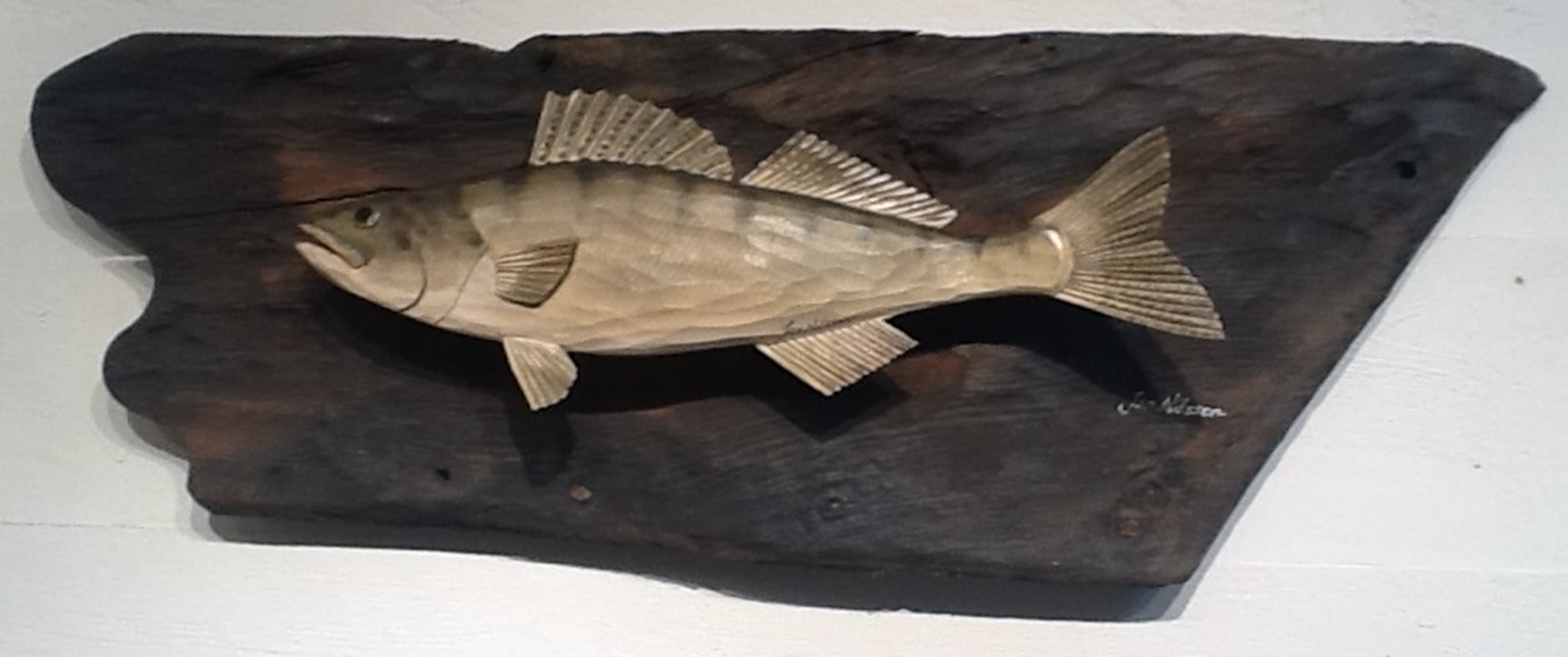 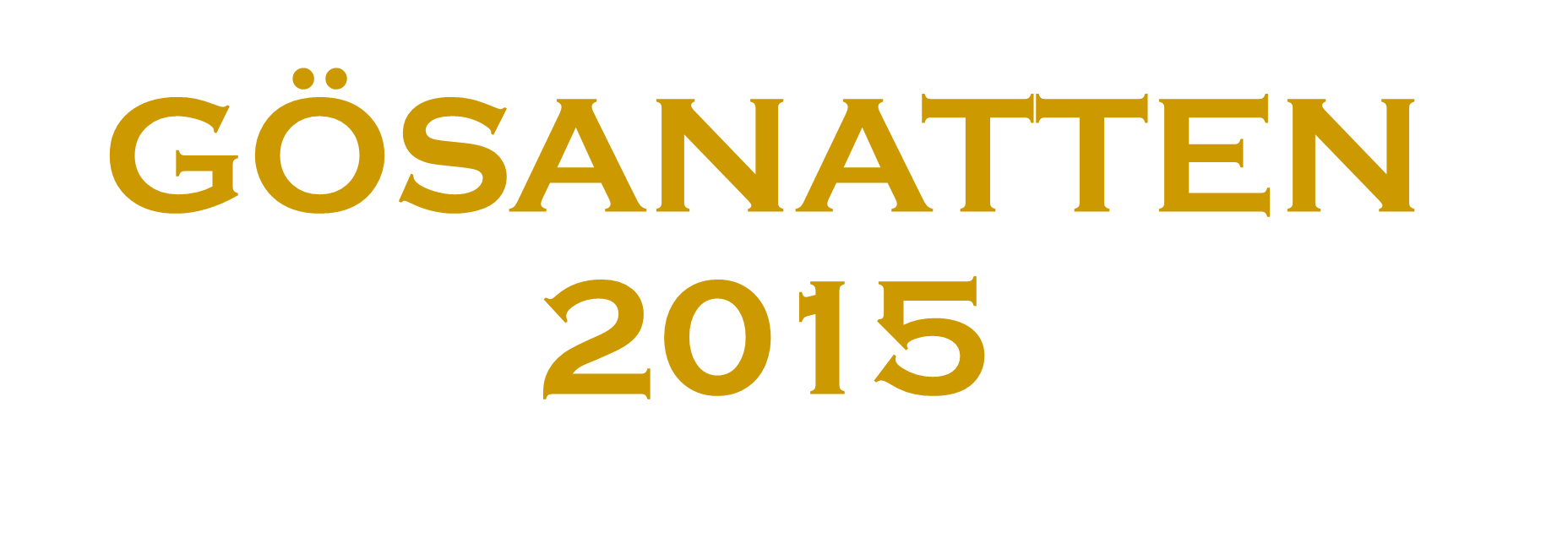 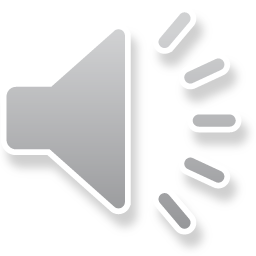 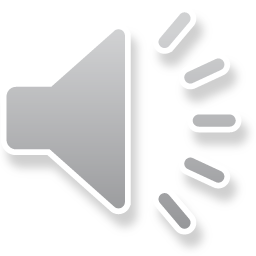 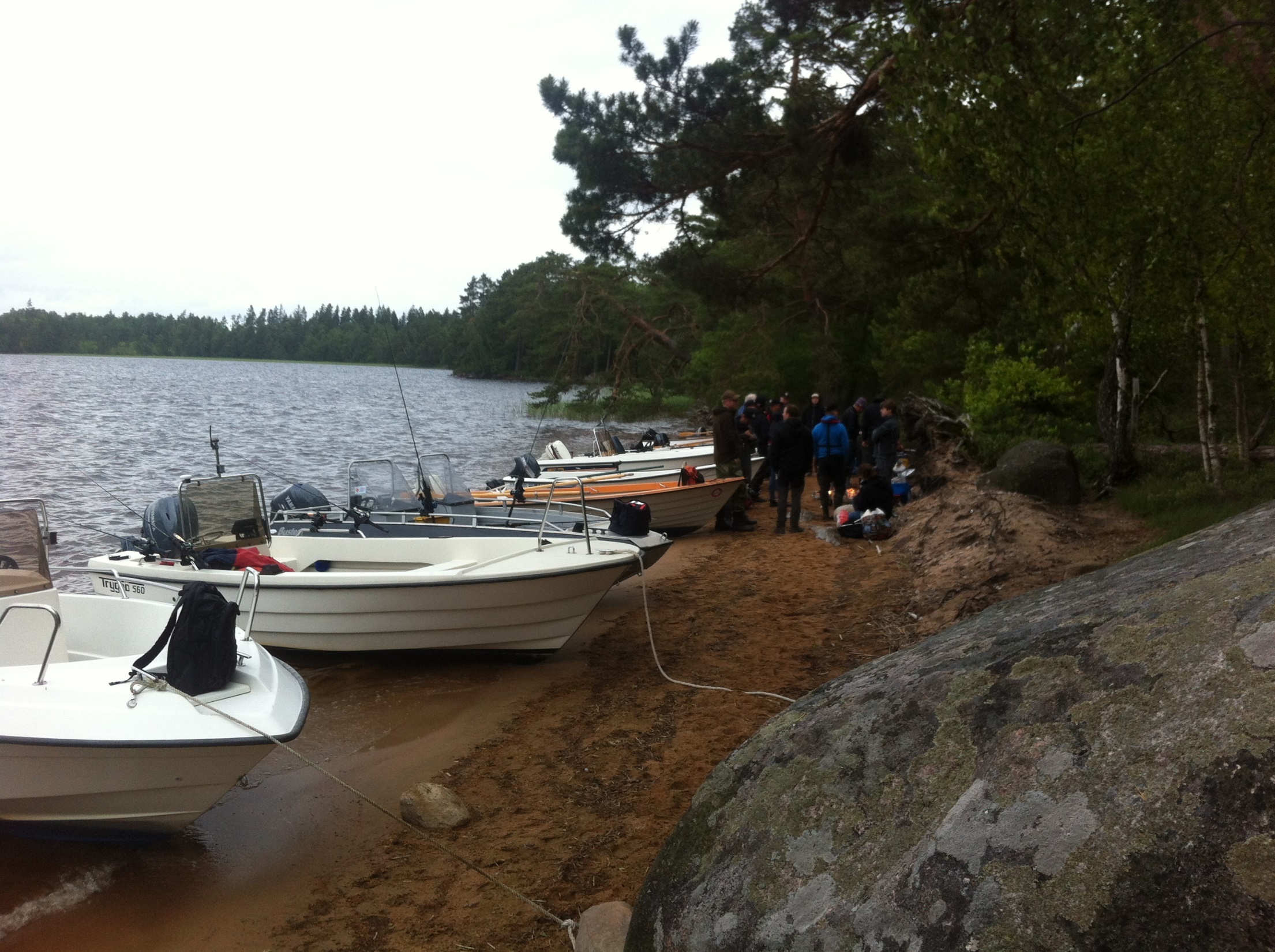 SAMLING PÅ ÖSTRA STRANDEN
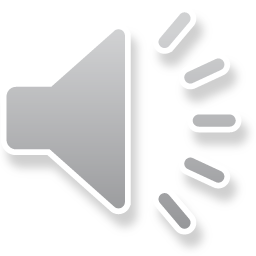 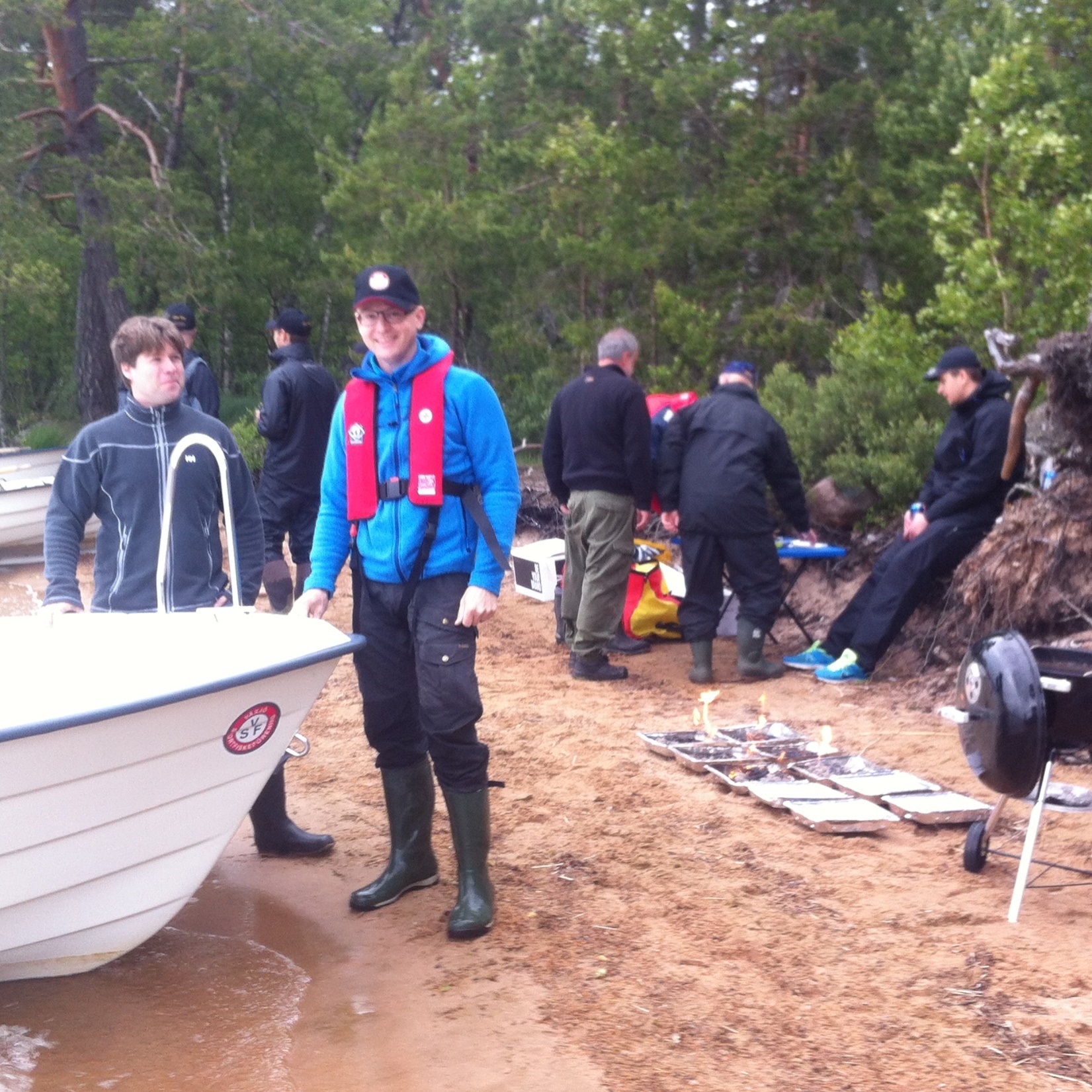 Jag är taggad !!
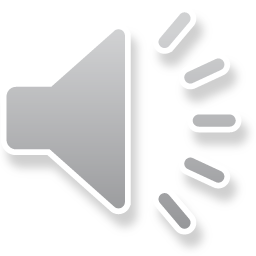 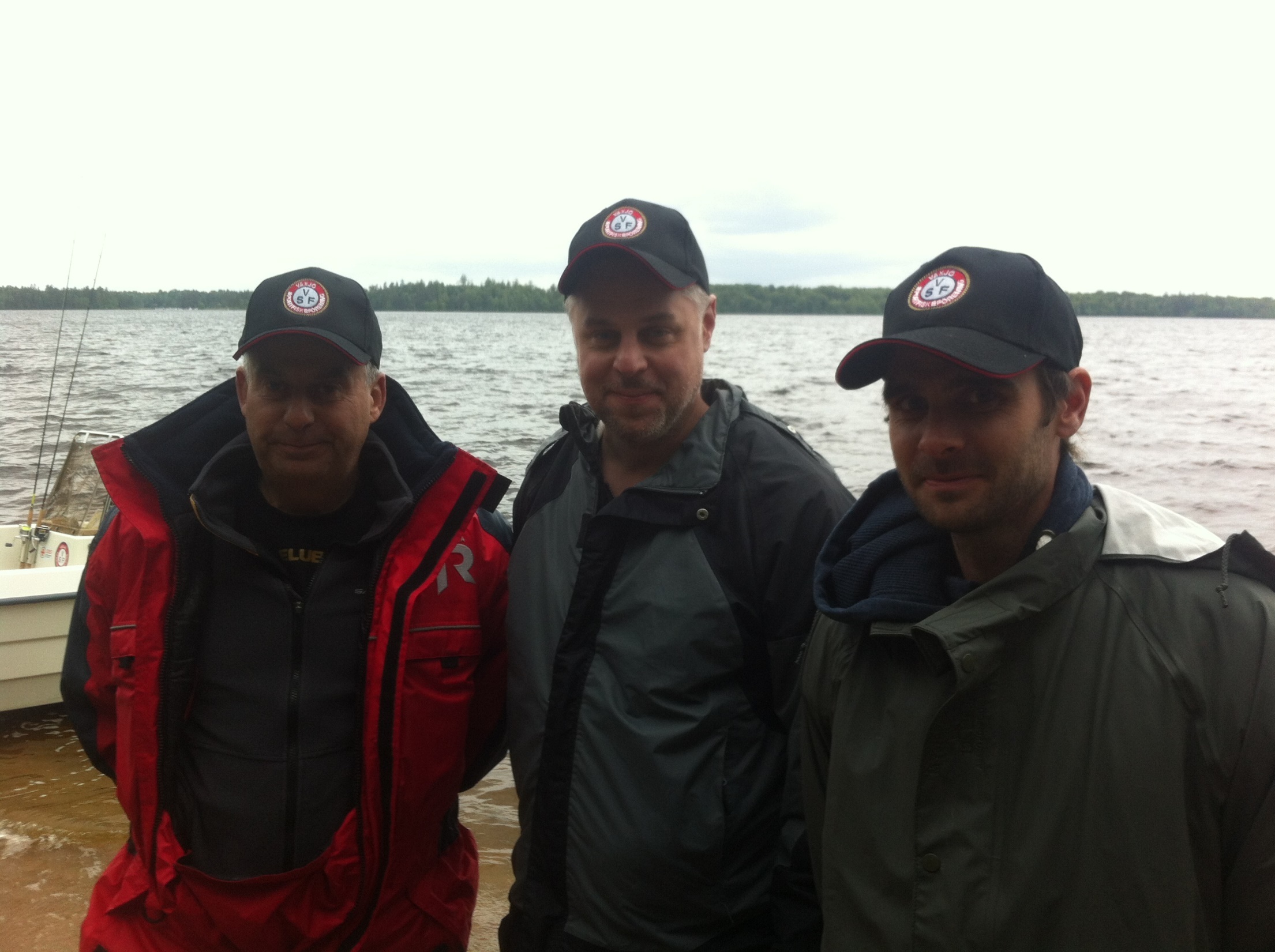 NYA FINA KEPSAR!
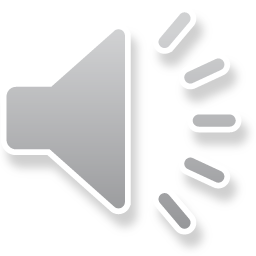 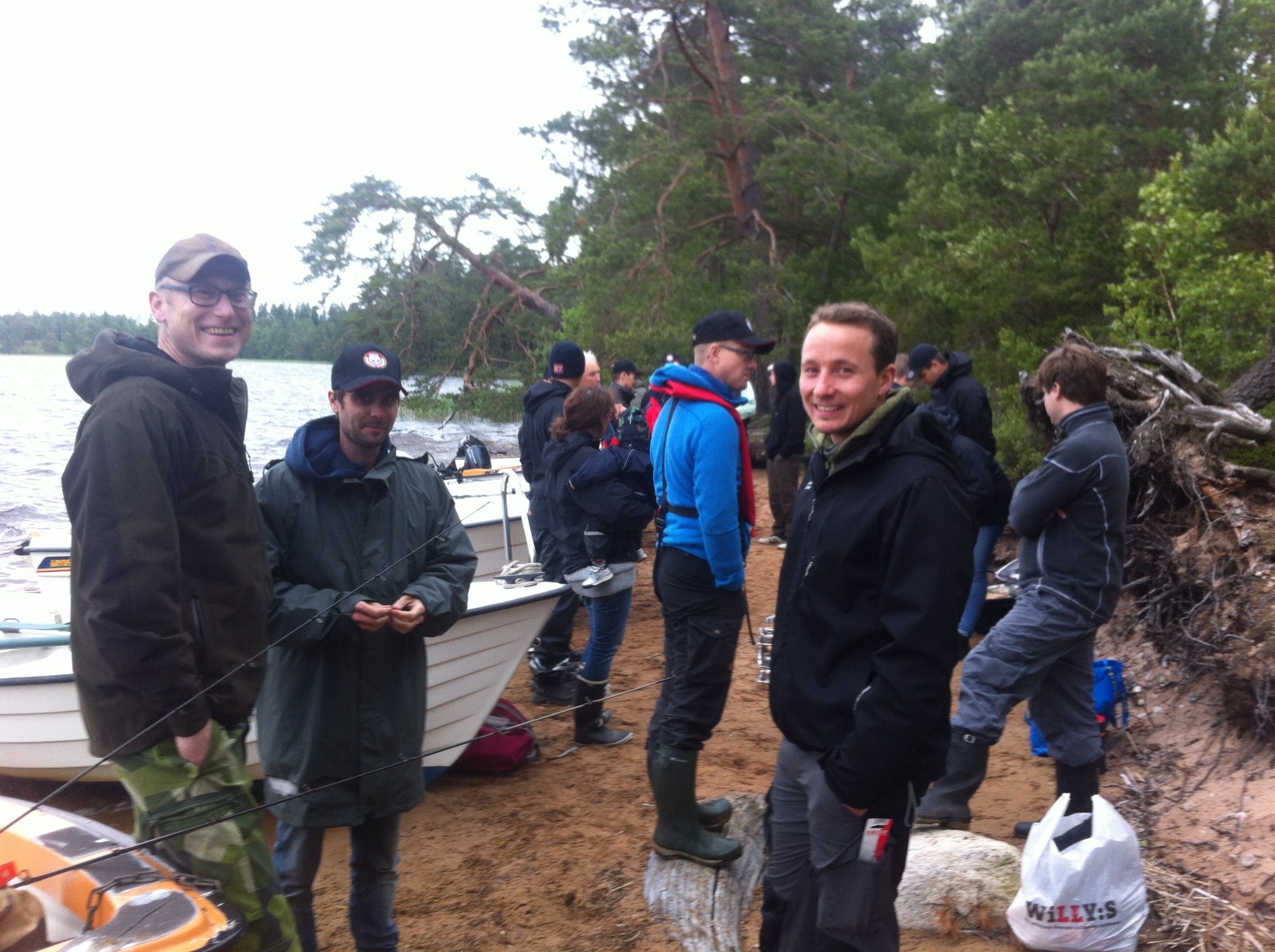 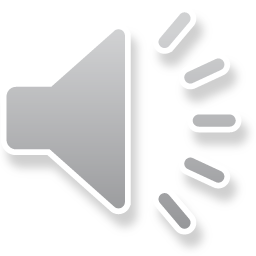 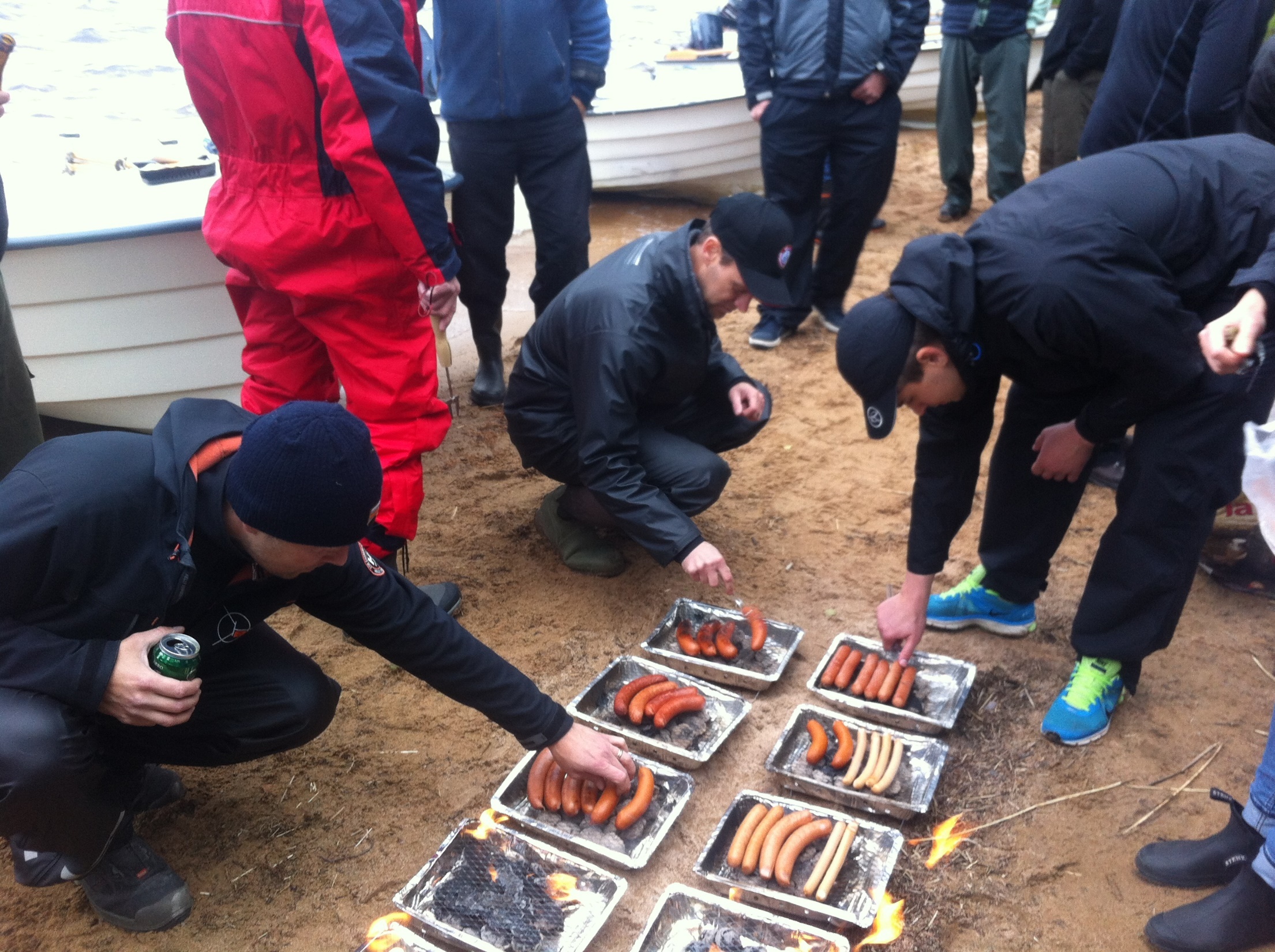 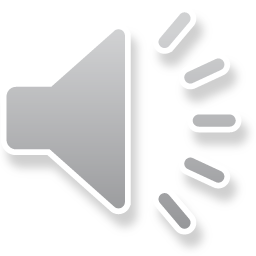 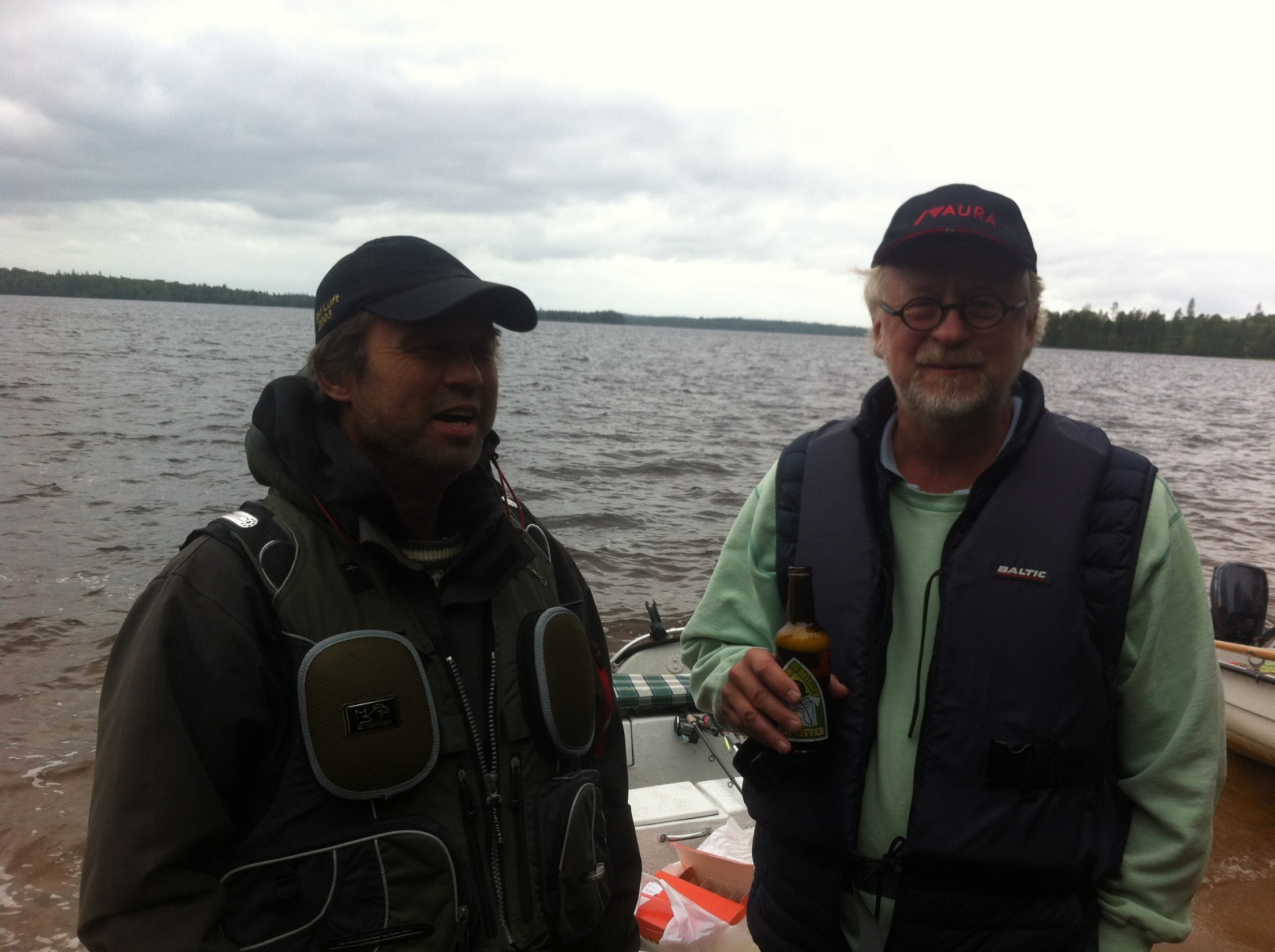 Jag vill vinna!
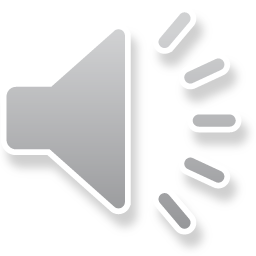 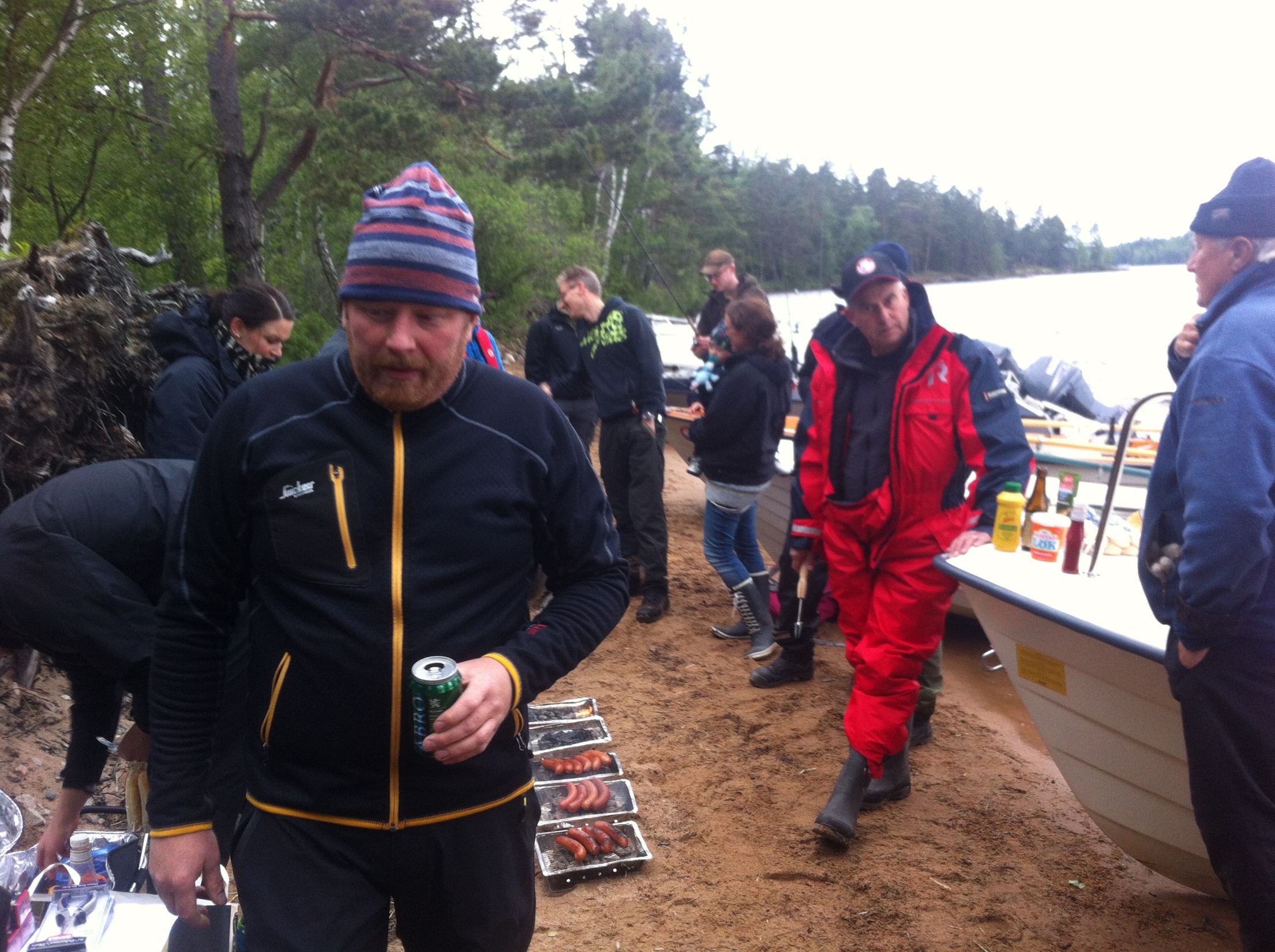 ÖL
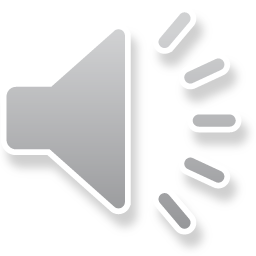 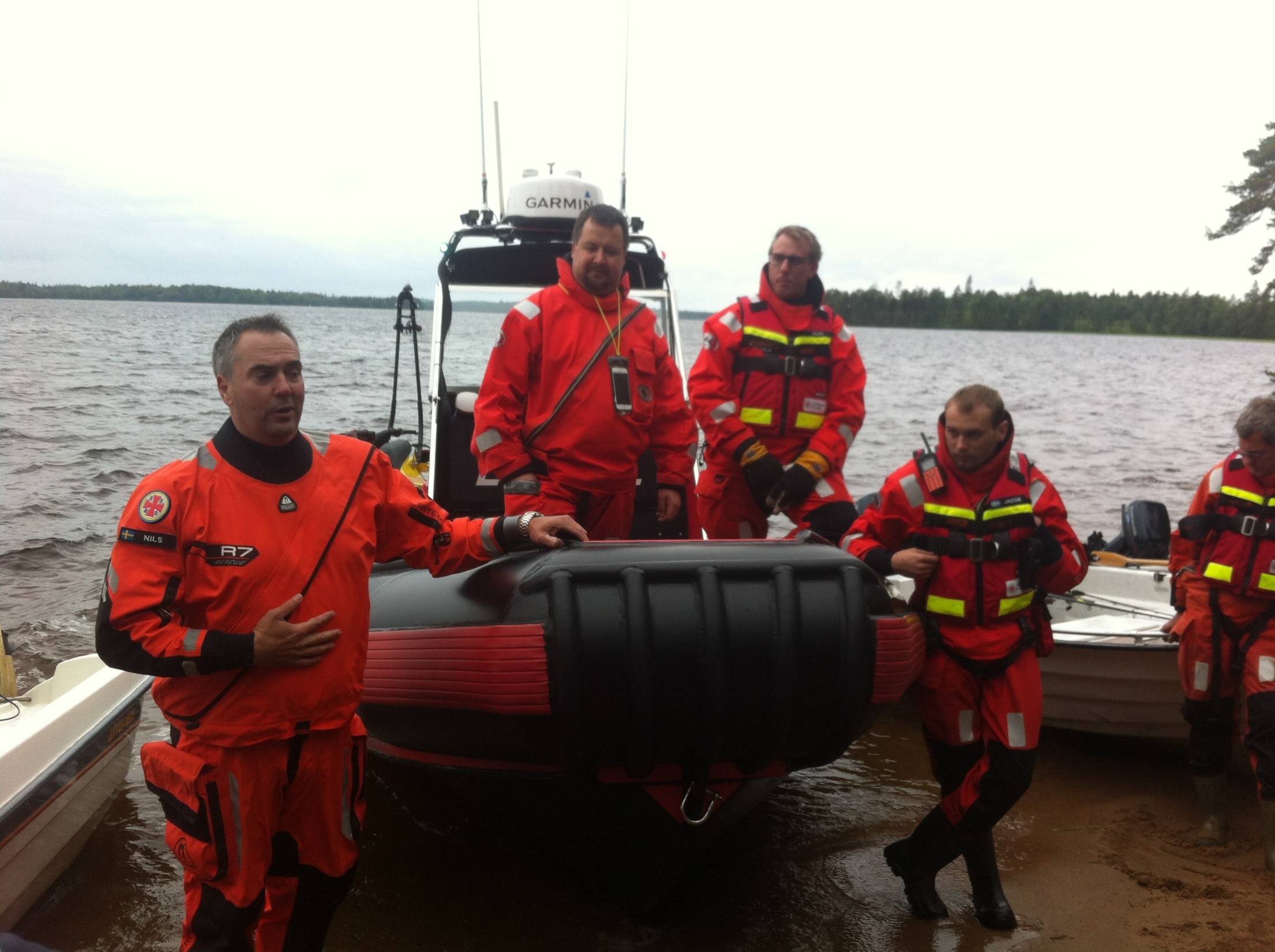 SJÖRÄDDNINGEN HÄLSADE PÅ.
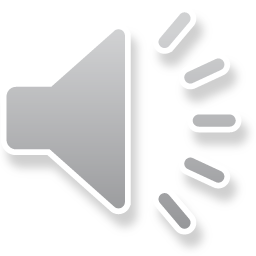 Får vi också rabatt på dragen ?
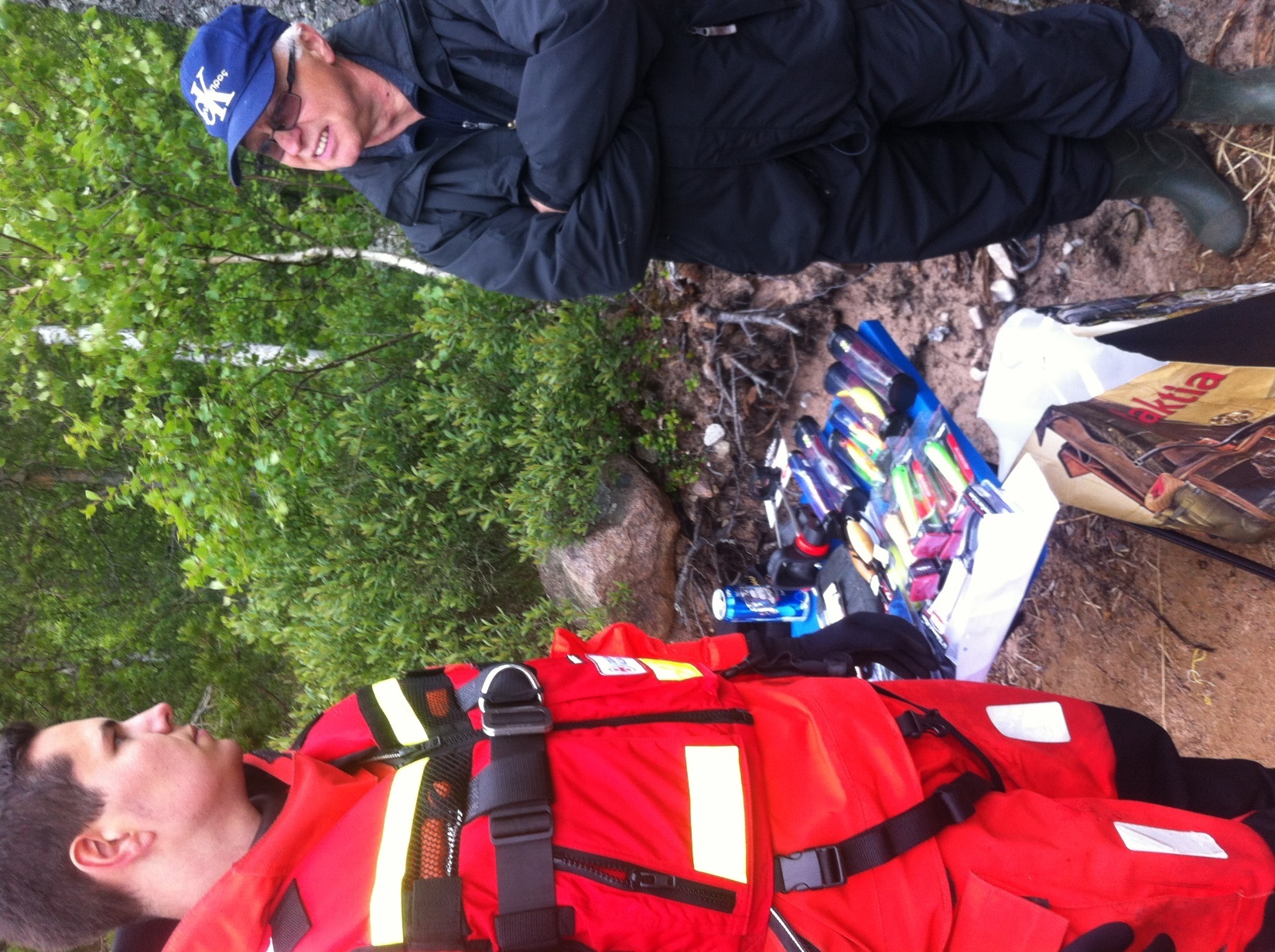 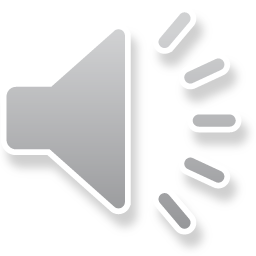 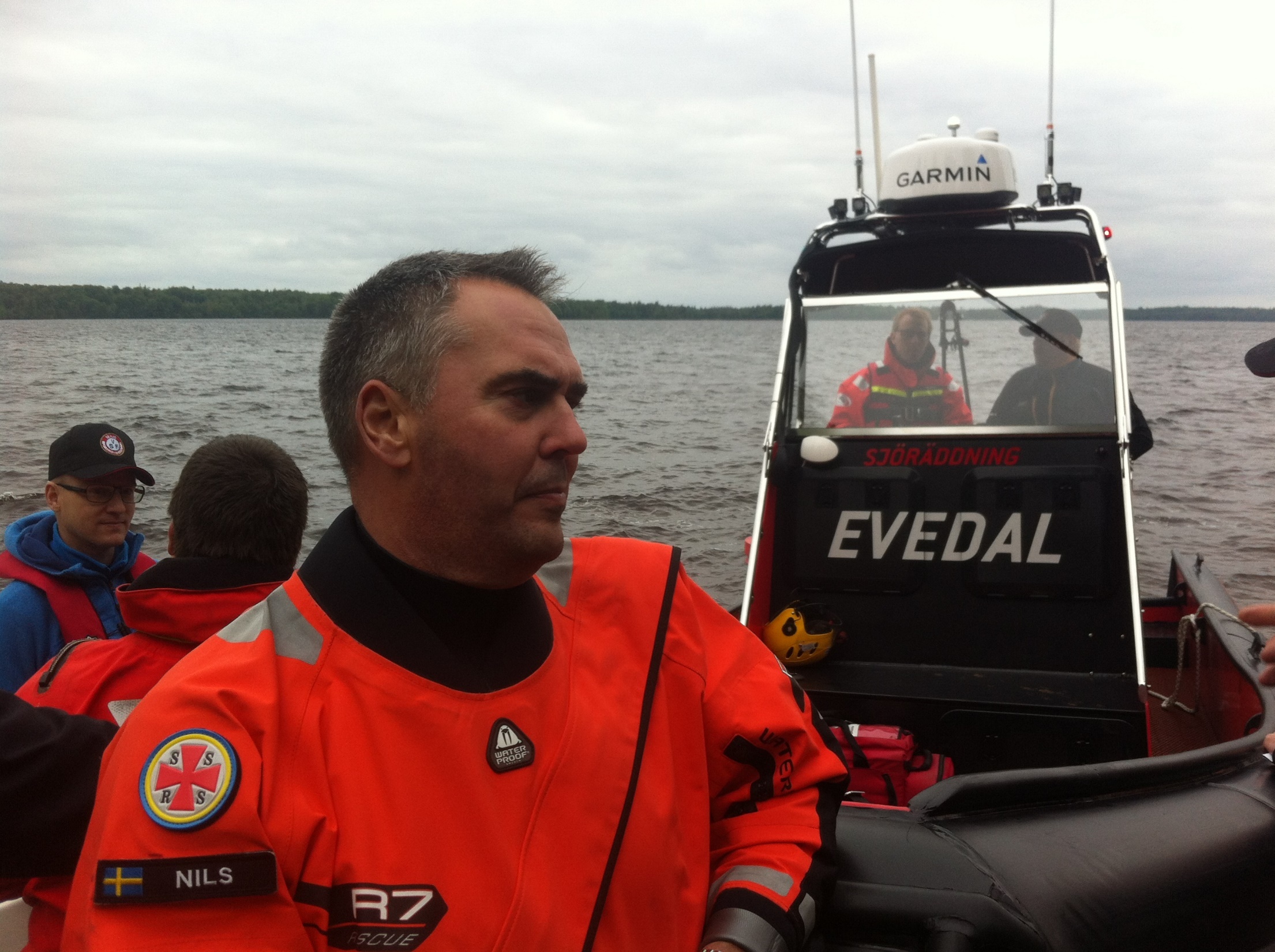 NYA ”EVEDALSKLASSEN” VISADES AV NILS INNGUL
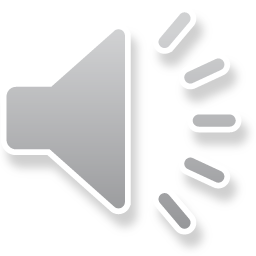 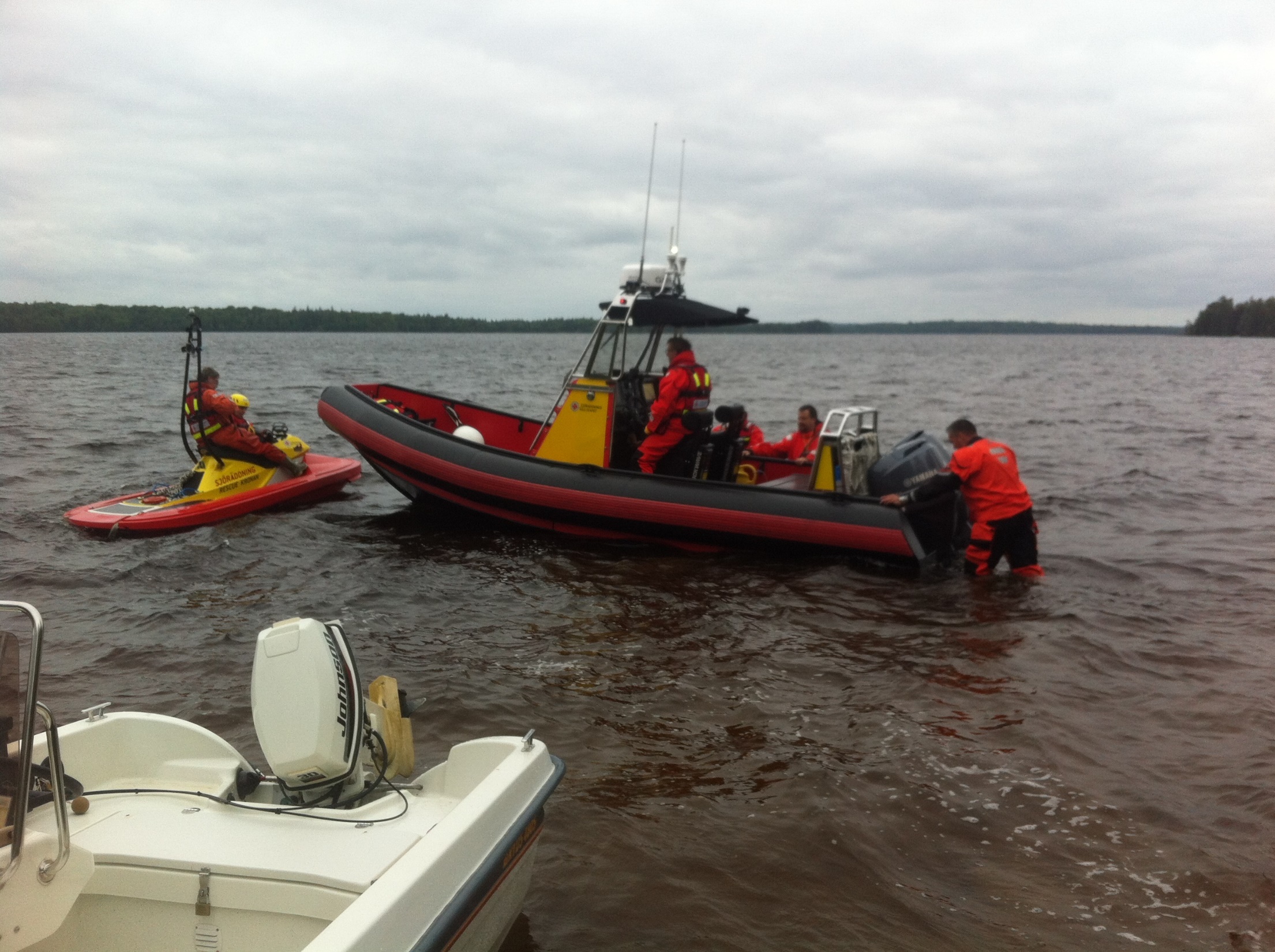 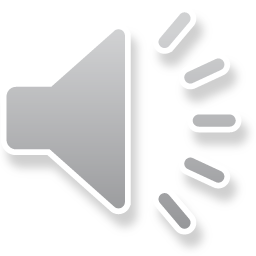 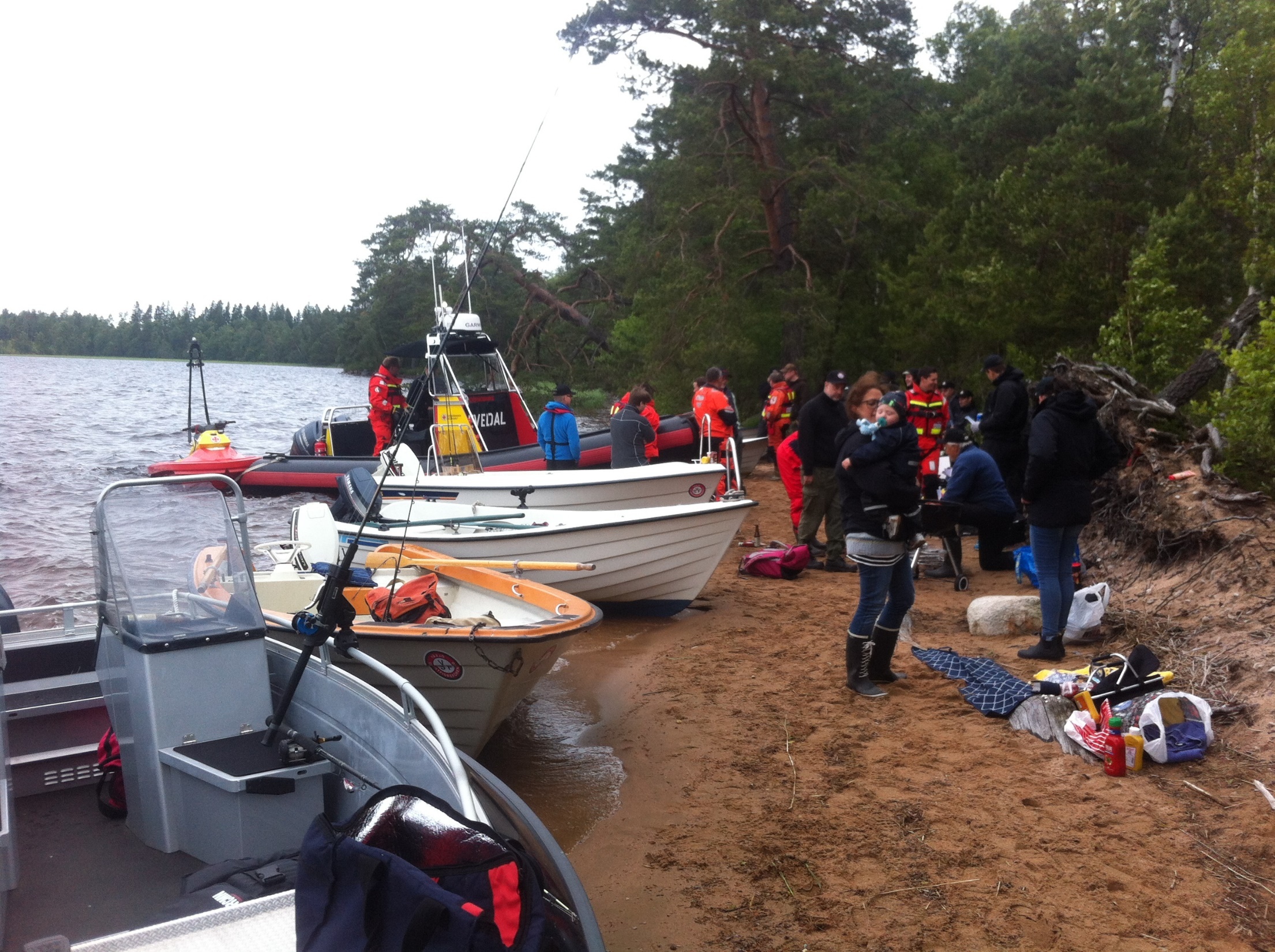 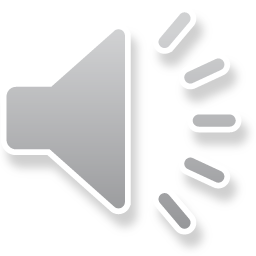 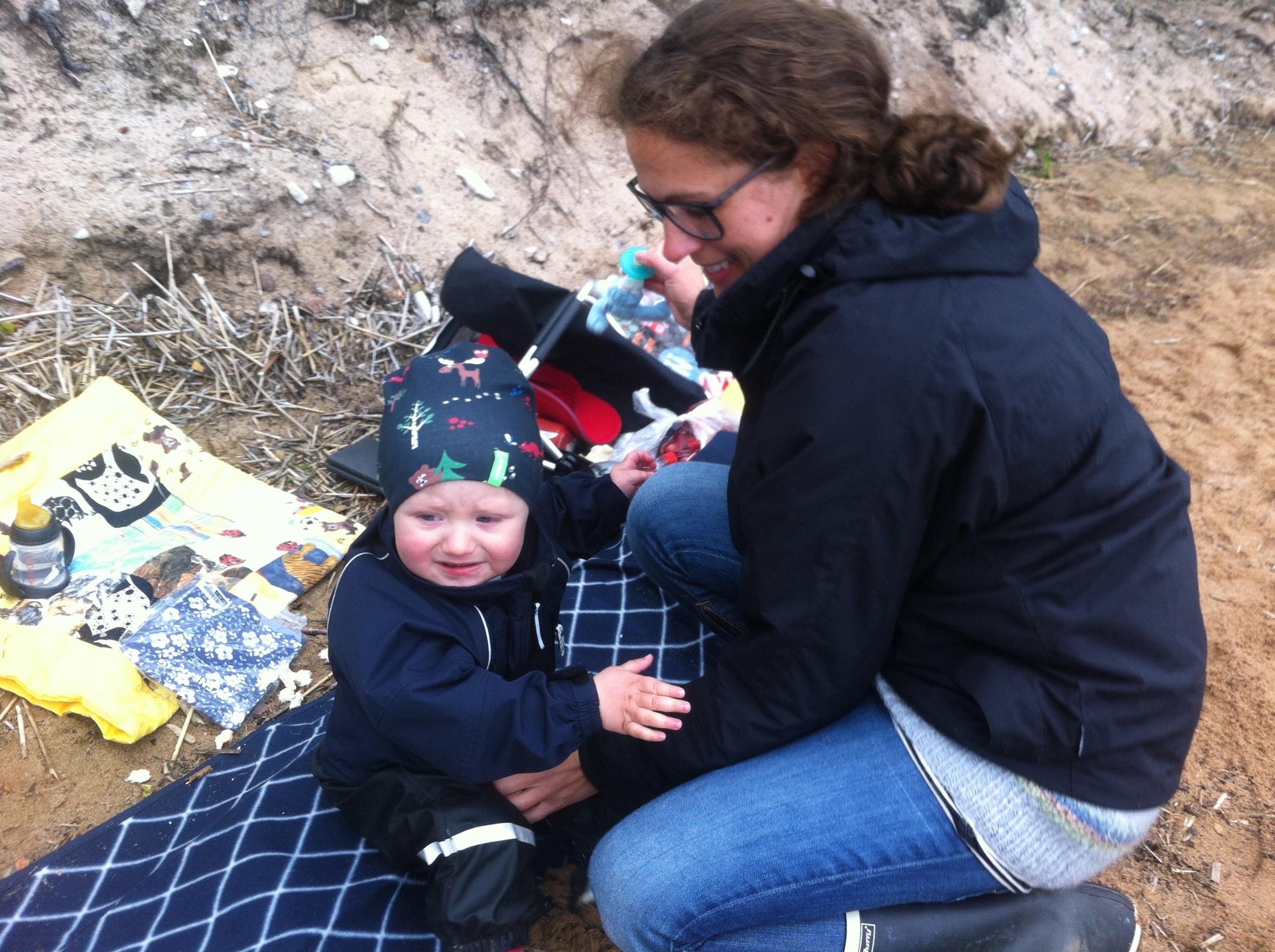 YNGSTA DELTAGAREN…
…VILL OCKSÅ HA NAPP!
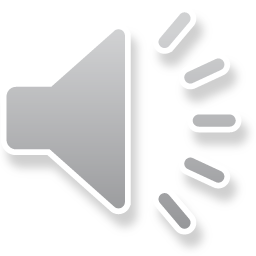 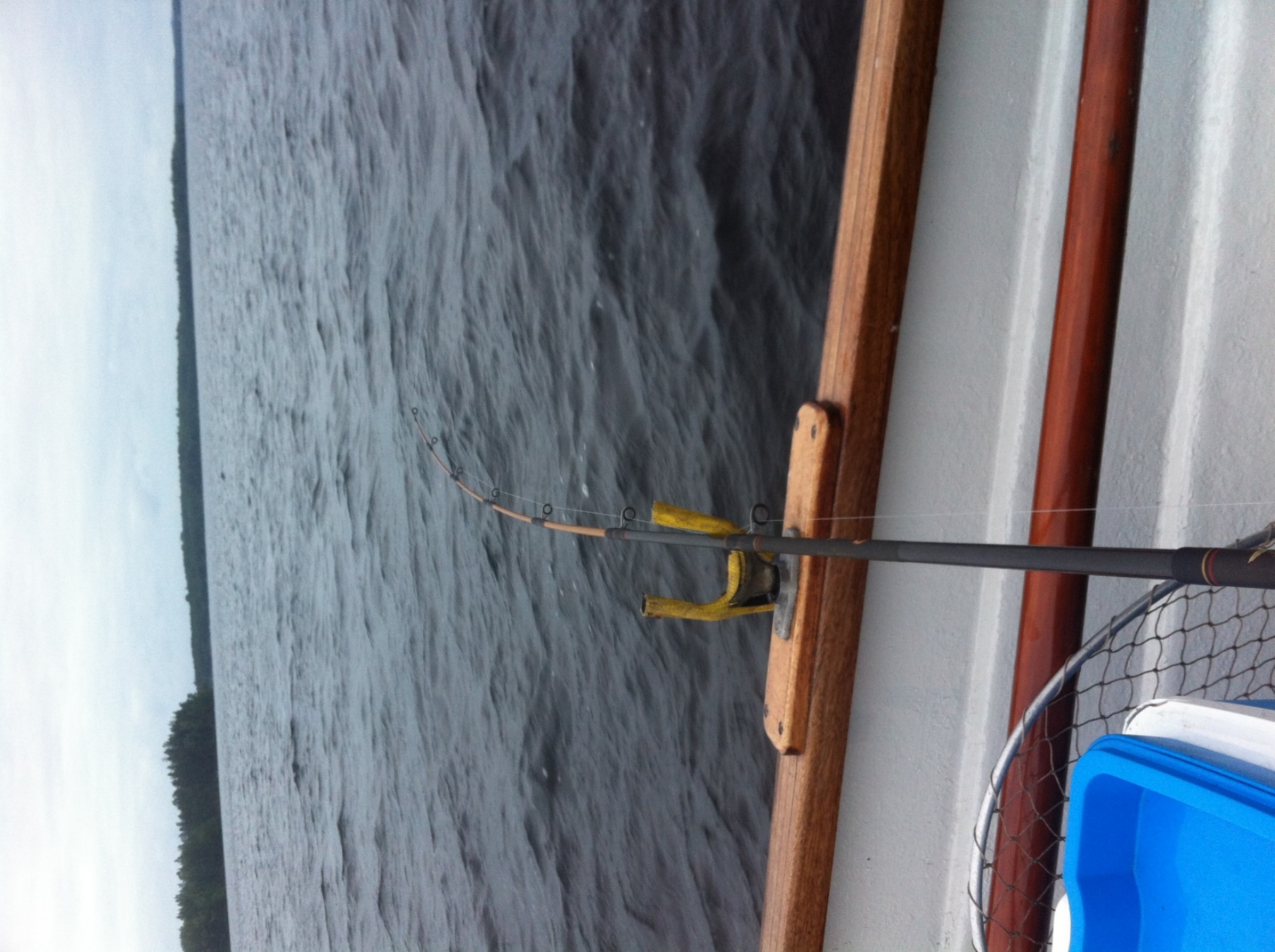 VAR ÄR FISKEN?
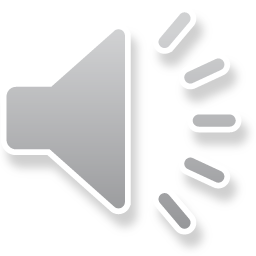 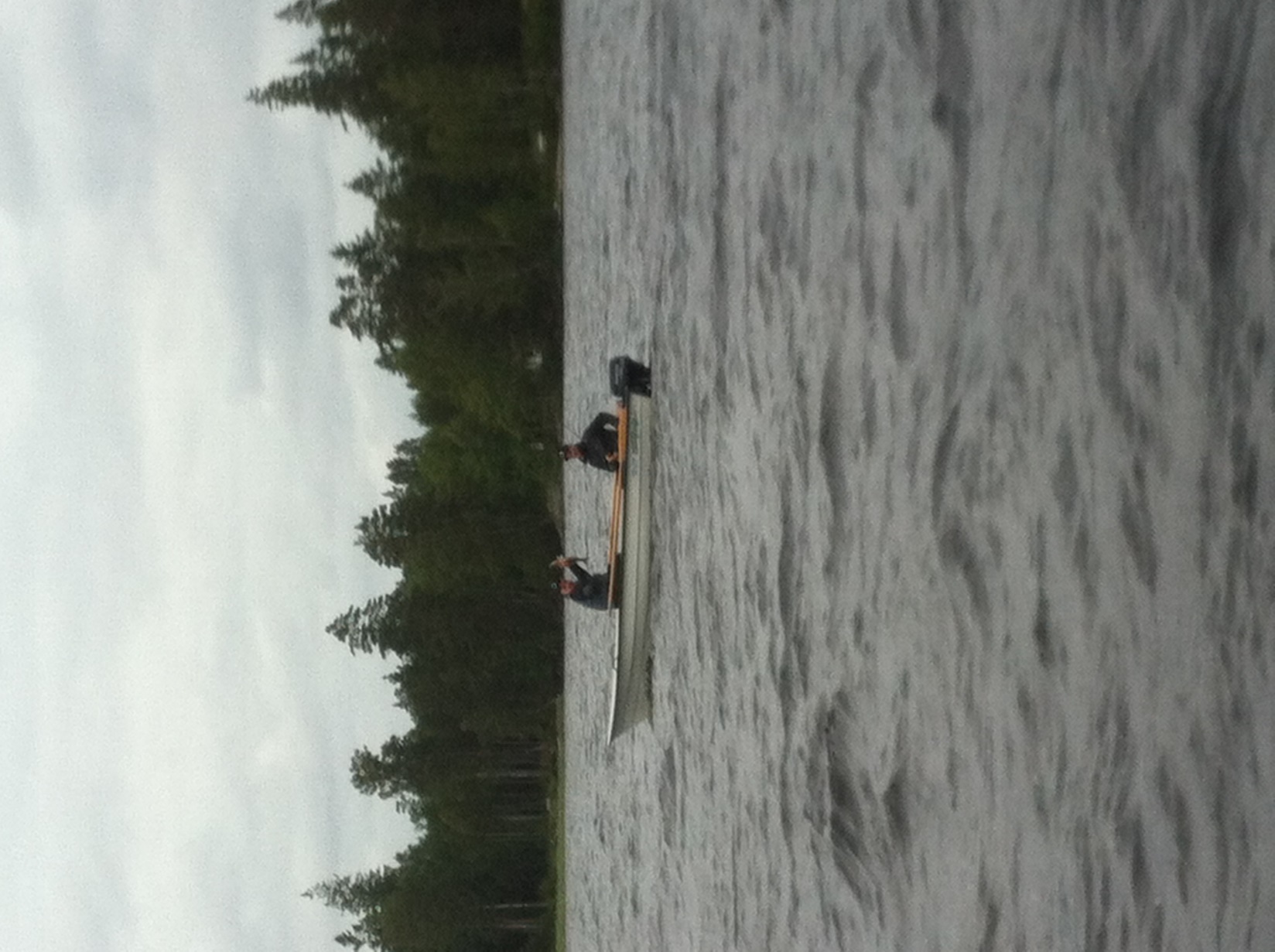 NAPP!!!!?
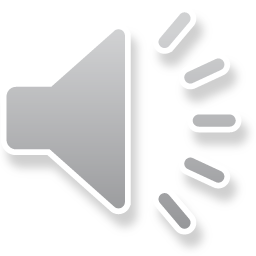 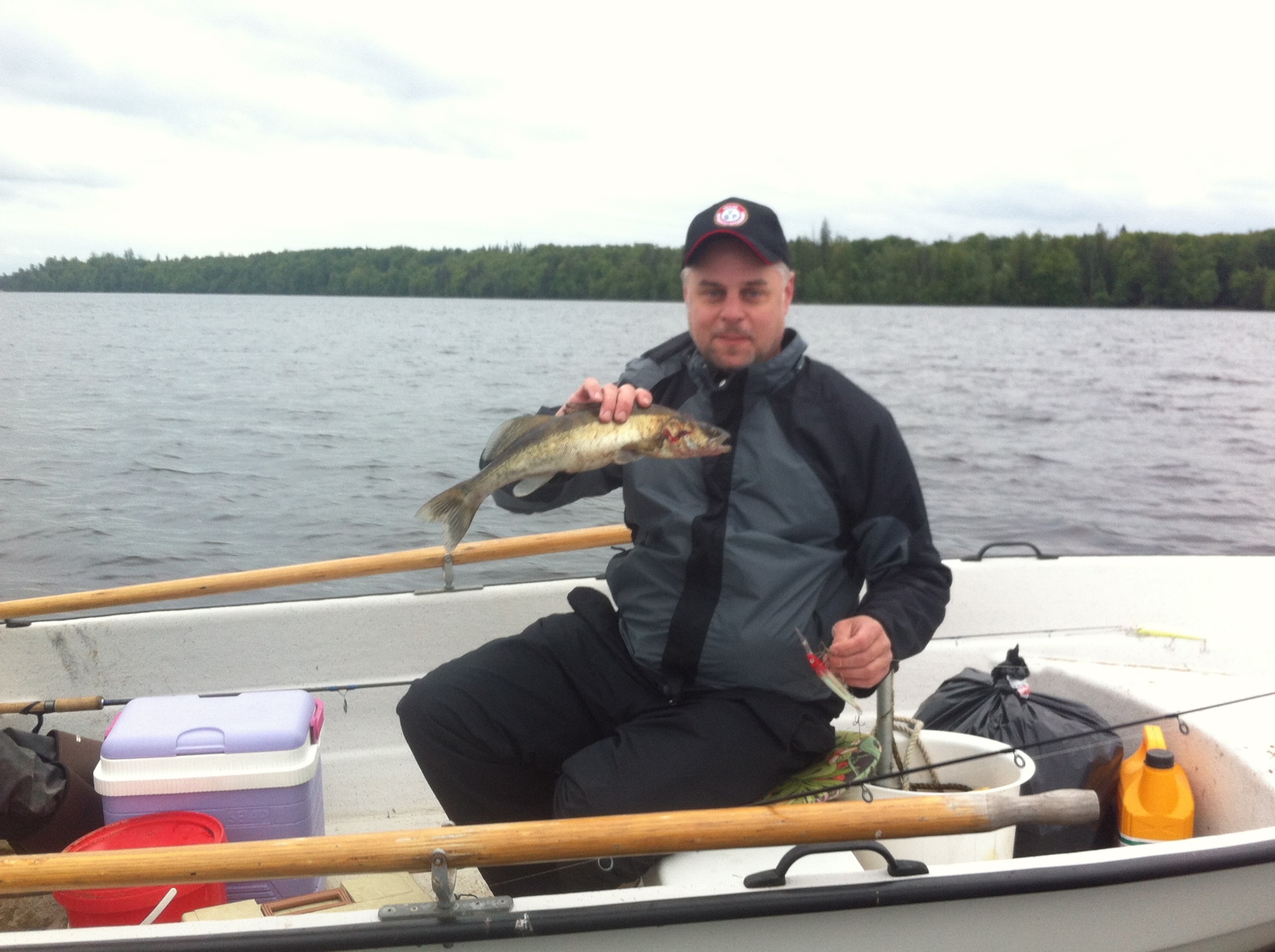 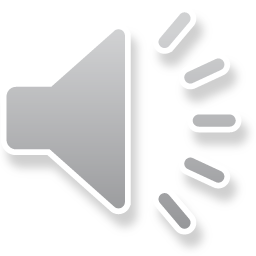 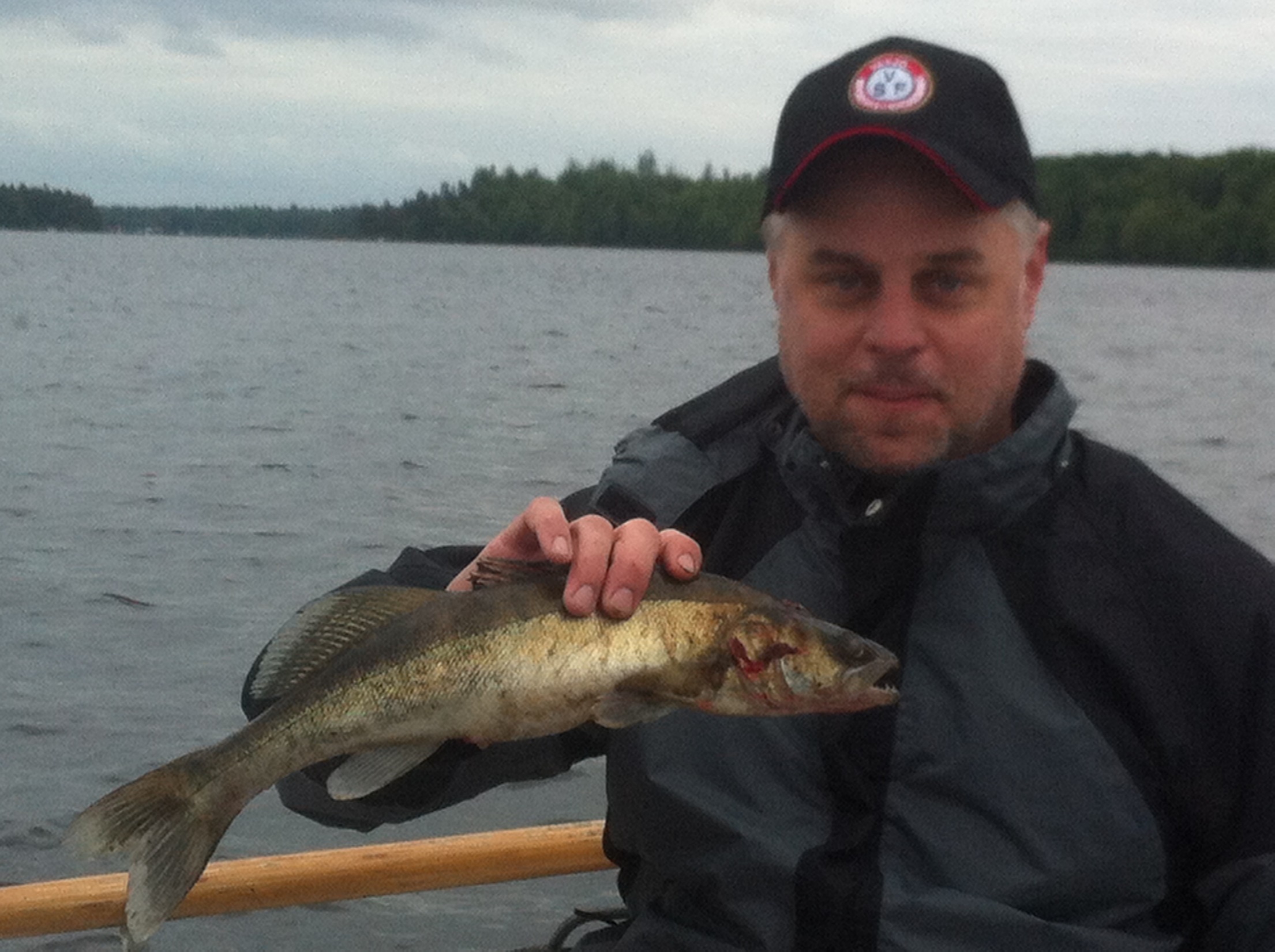 0,9 Kg 47 cm.
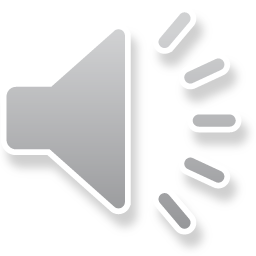 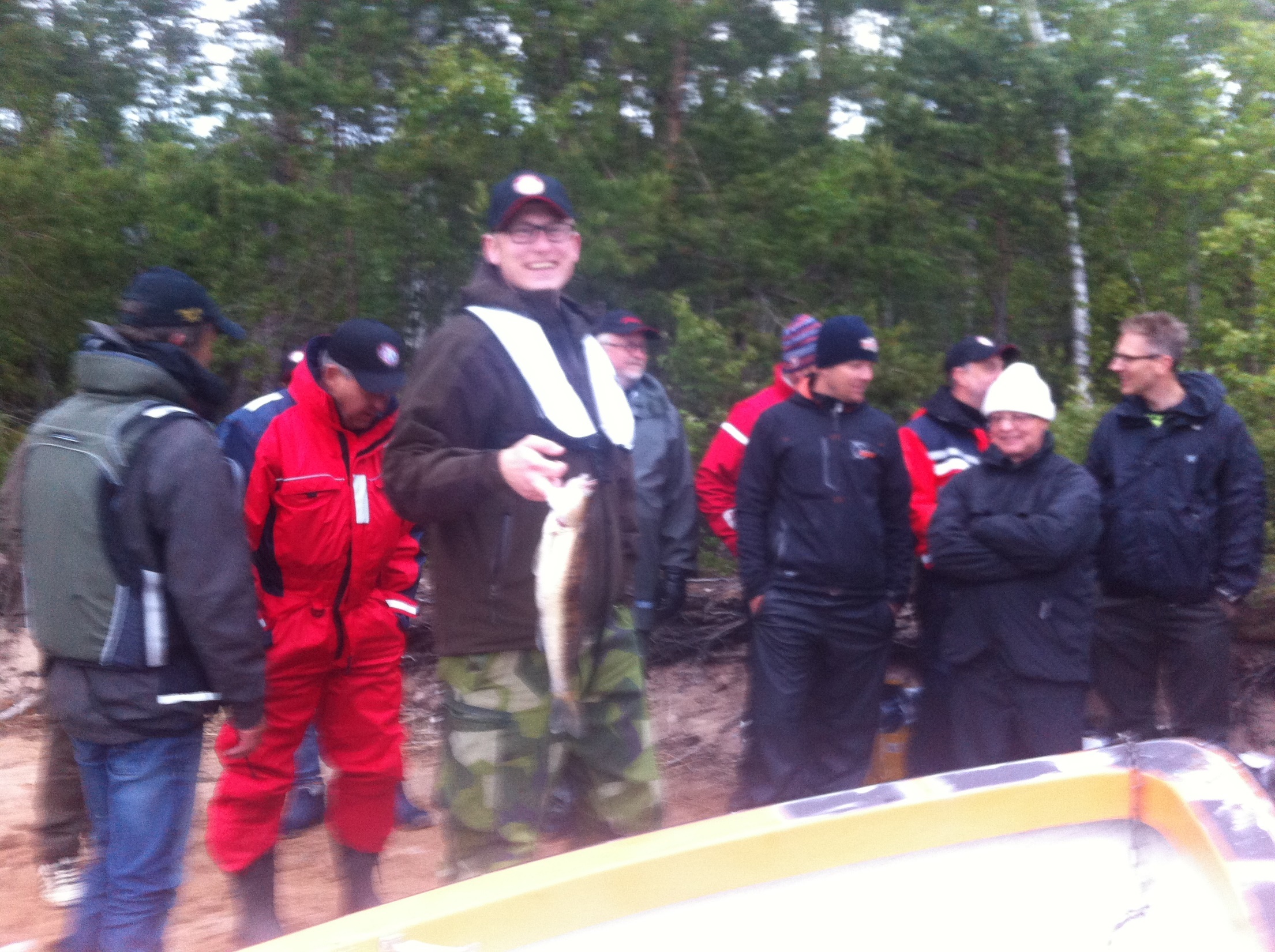 STÖRRE?
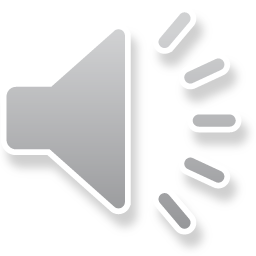 JA! 
0,9 Kg och 48cm!
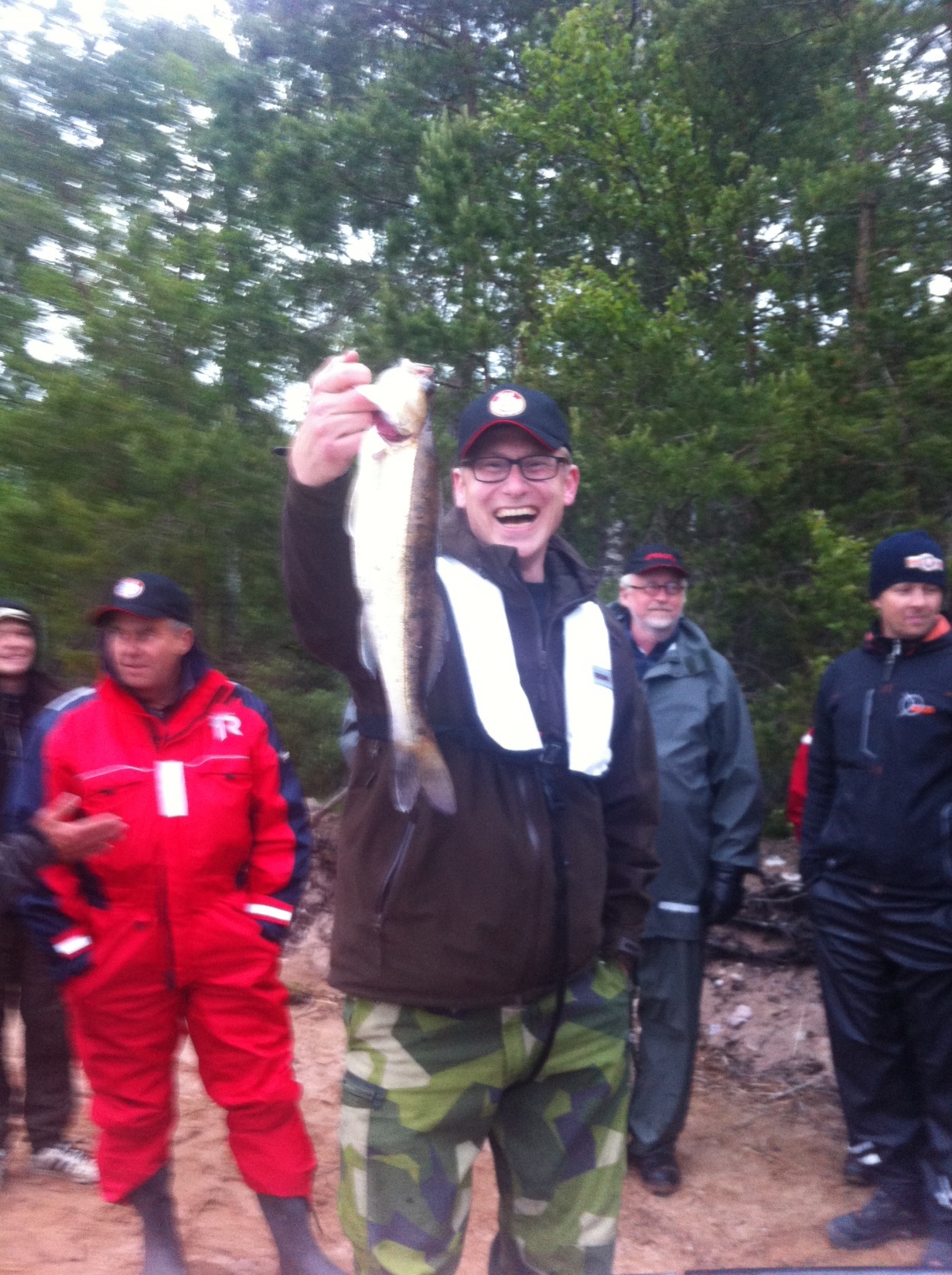 FILIP JERNELÖV
vinner med 1 cm!
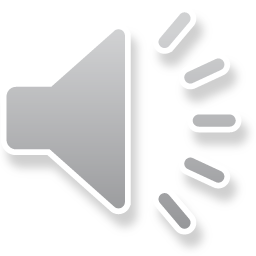 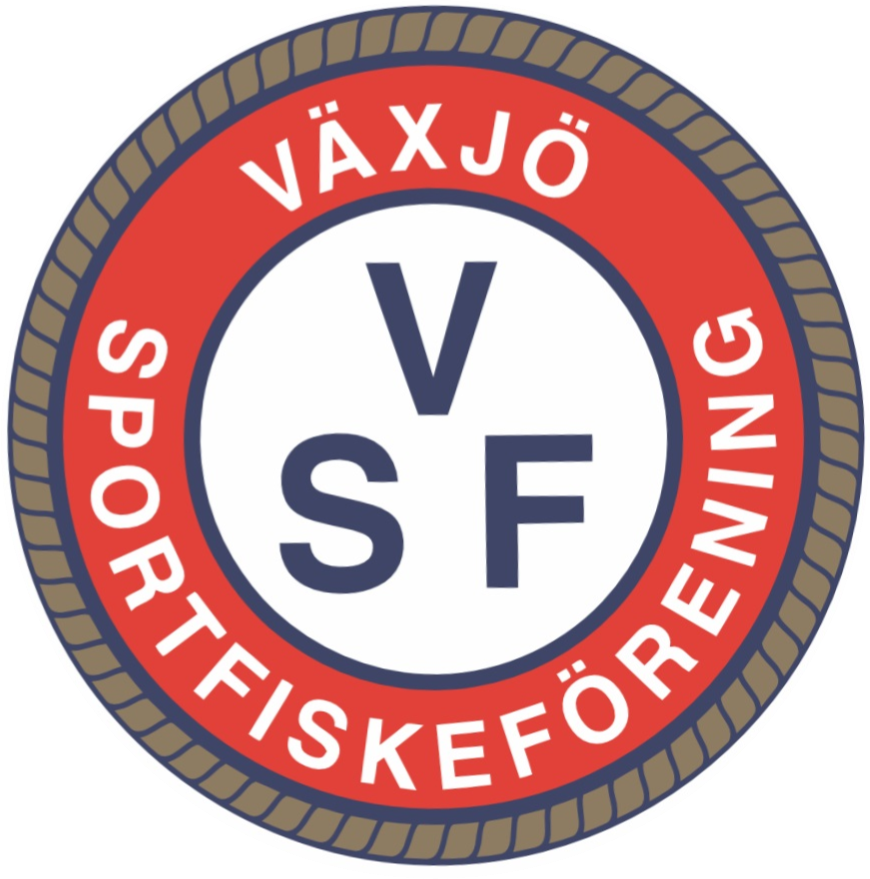 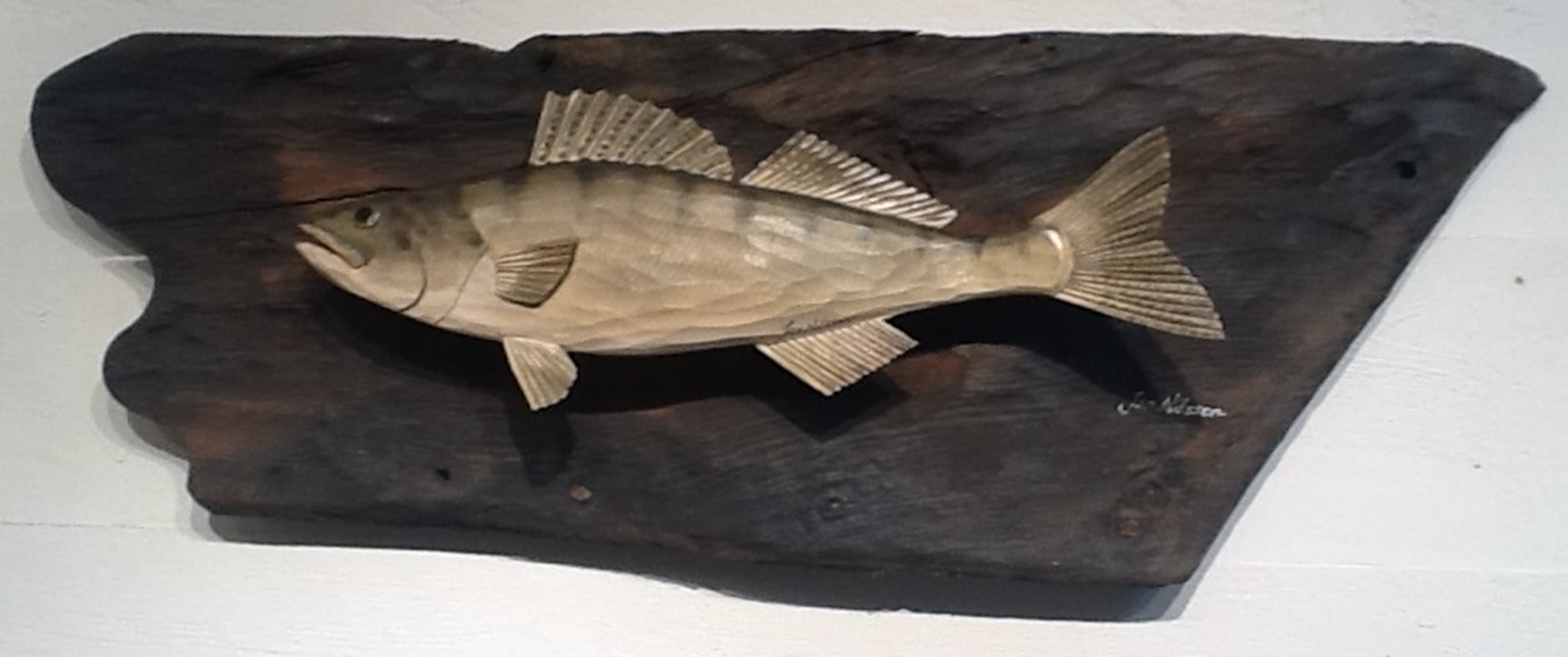 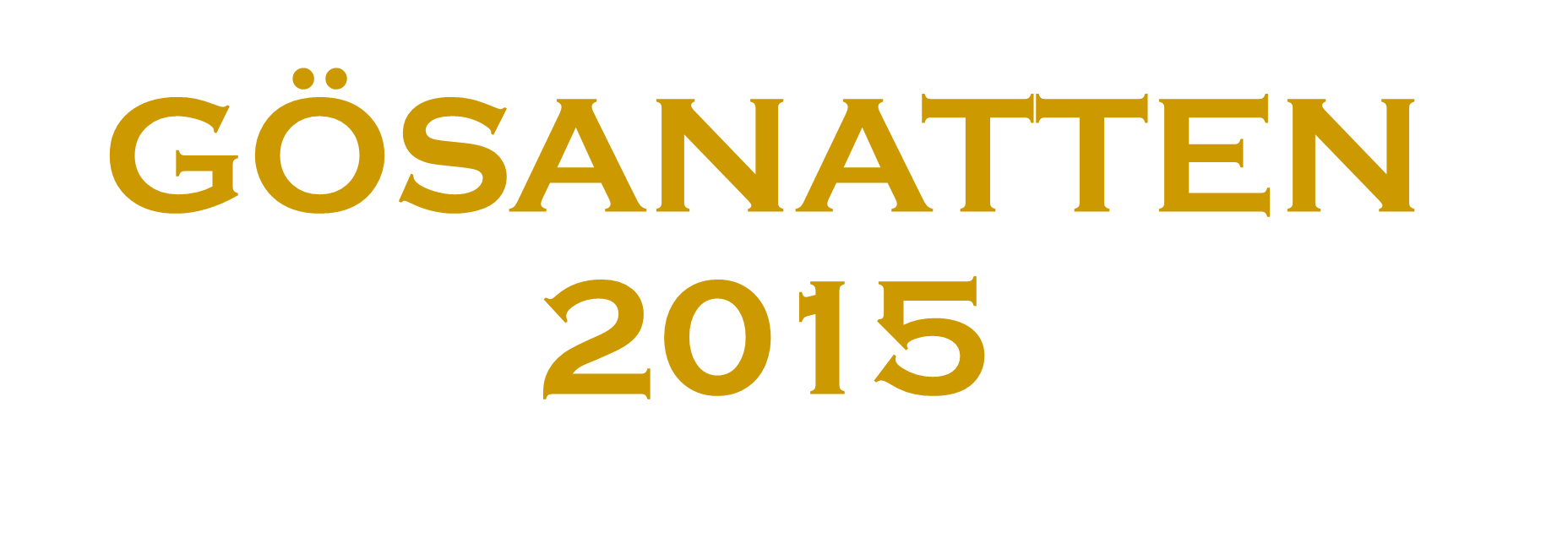 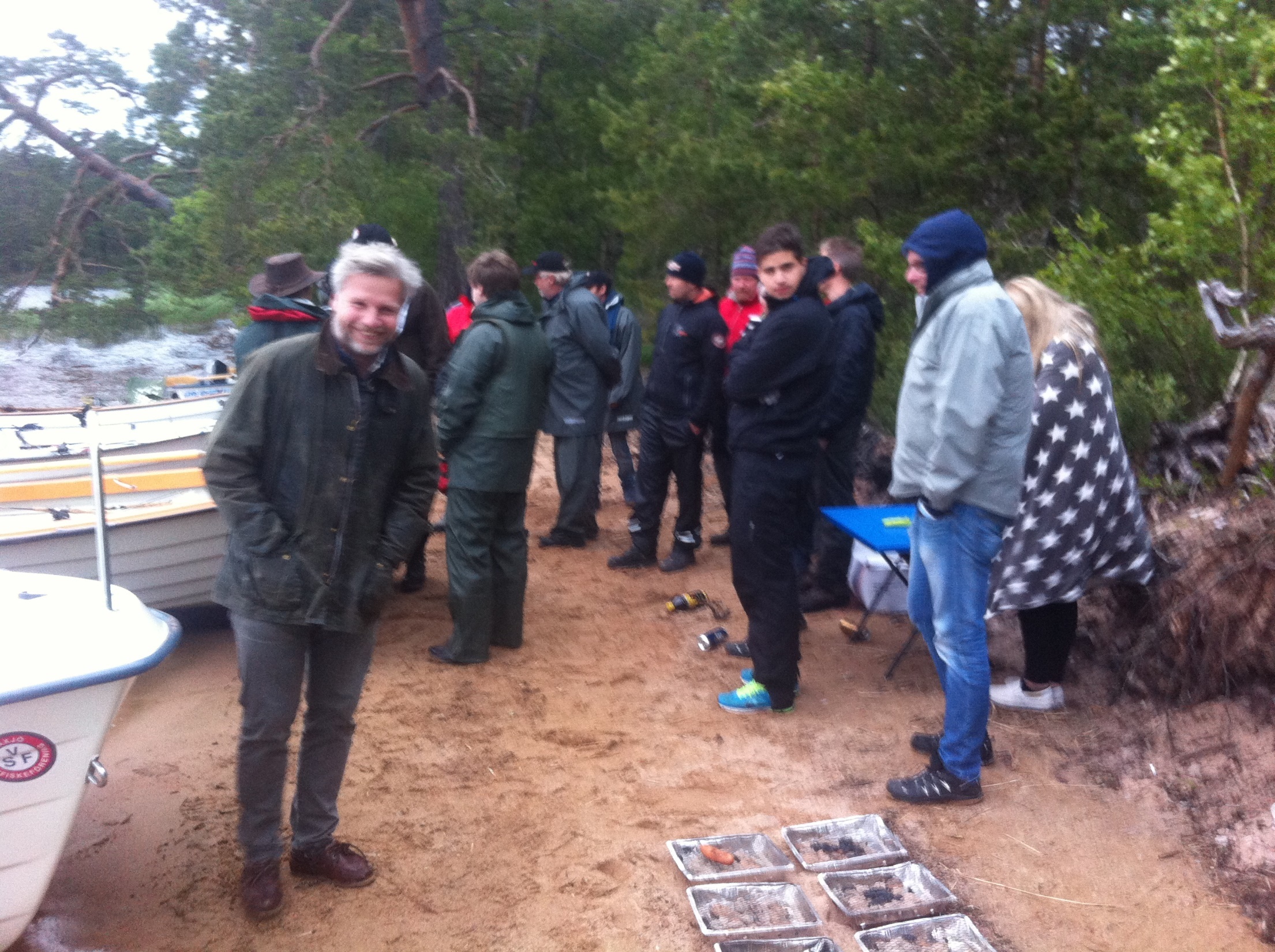 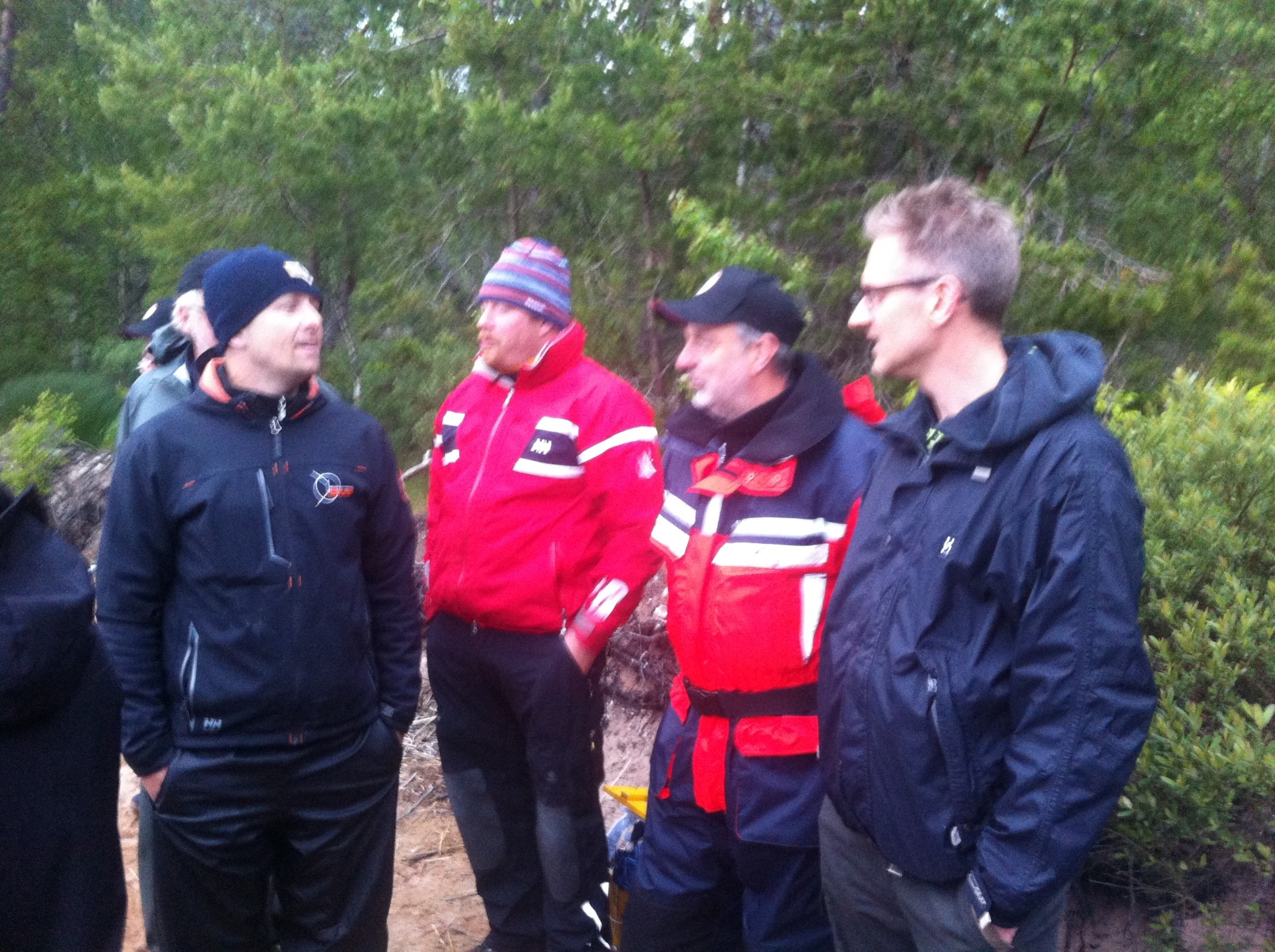 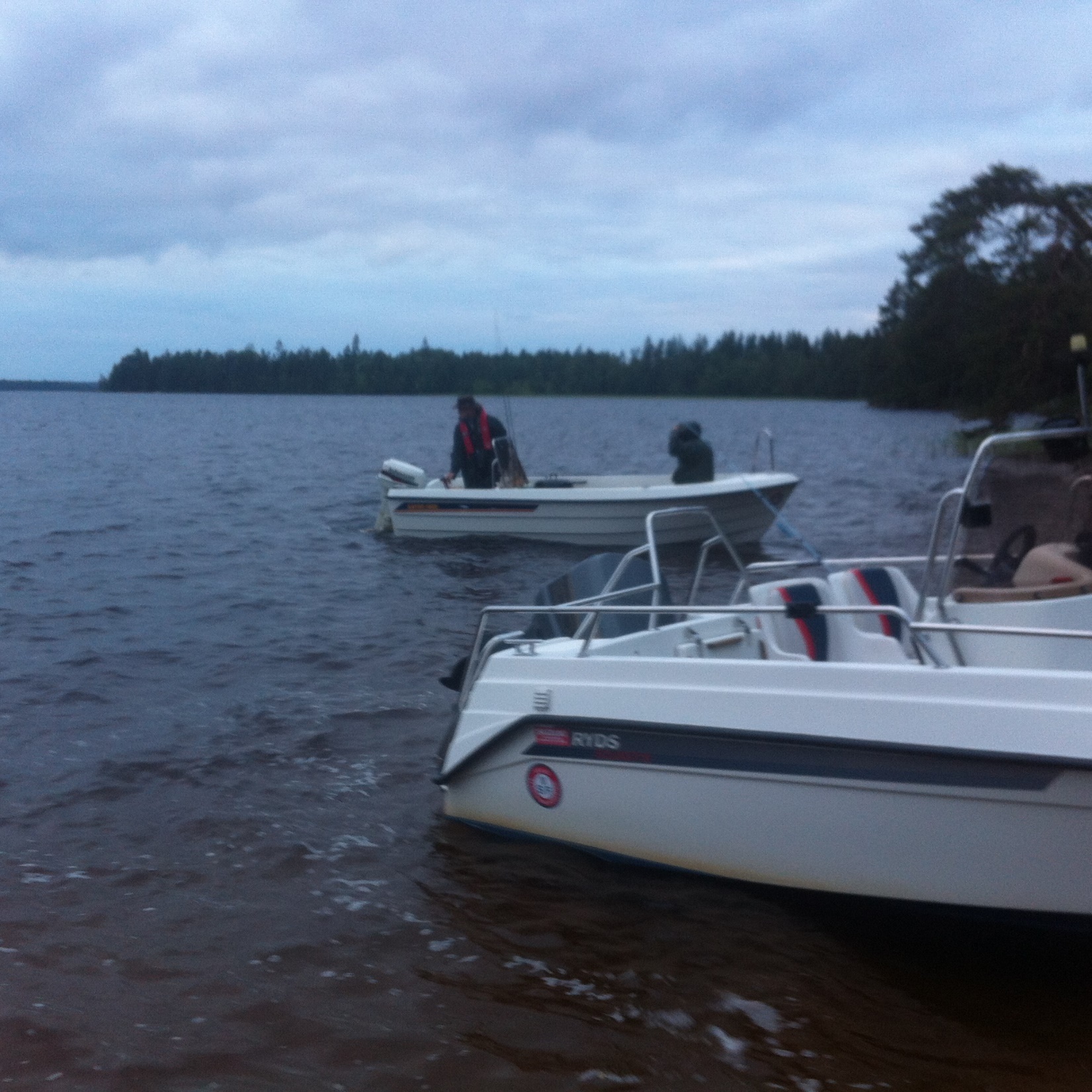